Välkomna till årets skokväll på Sportringen Piteå!

TISDAG DEN 18/2 har spelare & ledare möjlighet att prova ut och beställa sina nya Adidas fotbollsskor.
Vi bjuder in senior-, junior- och ungdomsspelare ner till årskullarna -06. 
Adidas klubbrepresentant Janne Hägg finns på plats hos oss under eftermiddagen/kvällen för att visa nyheter på fotbollsskor och målvaktshandskar, svara på frågor och hjälpa till med utprovning.
 
ENDAST PÅ SKOKVÄLLEN! 20% rabatt på ordinarie priser på alla beställningar/köp som görs under kvällen. Detta gäller Adidas fotbollsskor, målvaktshandskar samt löparskor (gällande löparskor finns inga extra prover på plats dock).  
 
Är ni i akut behov av skor finns det såklart möjligt att fynda bland kvarvarande skomodeller och vissa lagermodeller.
 
Se nedan för tidsindelning och mera information. Vi är tacksamma att ni försöker hålla tiderna för att vi ska kunna erbjuda er bästa möjliga service!

KL.16-18    STORFORS AIK, SIKFORS SK: DAM, HERR, UTV.LAG SAMT UNGDOMSLAG NER TILL FÖDDA -06 
 
KL.18-19    PITEÅ IF DAMFOTBOLL: DAMER & F19 SAMT PITEÅ IF FF FLICKLAG NER TILL F-06
 
KL.19-20    PITEÅ IF FF: HERRAR & JUNIORER SAMT PITEÅ IF POJKLAG NER TILL P-06

KL.19.30    NOTVIKENS IK DAM
 
KL.20-21    HEMMINGSMARKS IF, BLÅSMARKS SK, MSSK, SÖDRA UTD, IBFF SENIOR- & UNGDOMSLAG NER TILL FÖDDA -06
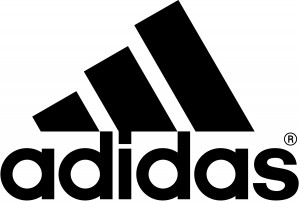 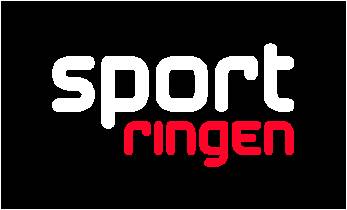